Snippet:In the world
Title: Pollution
How can we stop pollution?
Short stories
Elements
setting
Where and when a story takes place.
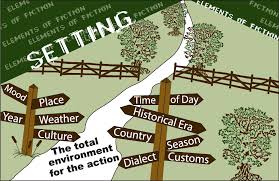 Characters
People or animals in the story.
Change during the story.
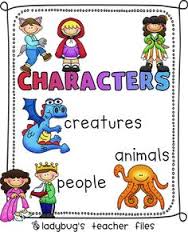 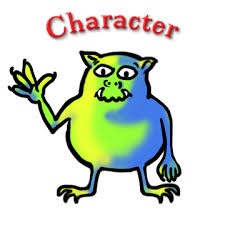 Types of Characters
Protagonist: The Hero
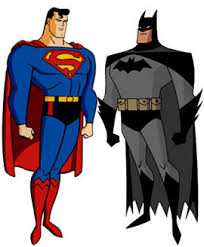 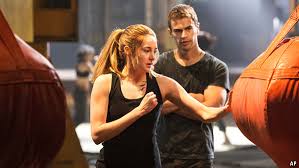 Villain
Bad guys.
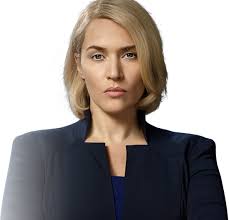 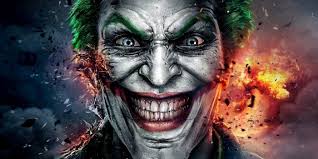 Conflict
The problem
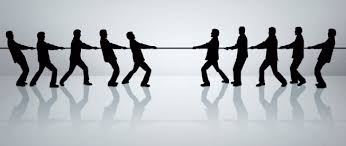 Plot
The events of the story.
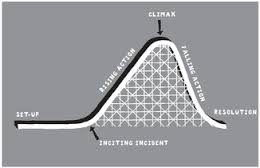 Plot...
Exposition: Beginning. Where the conflict is.
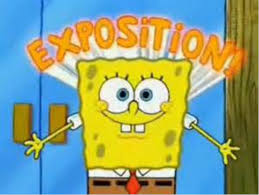 Rising Action
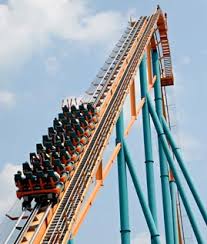 Builds suspense.
Conflict or problem.
Climax
Exciting part.
Most important.
Reveal.
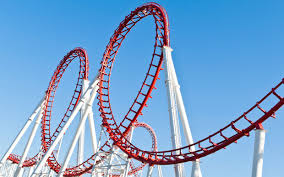 Falling Action
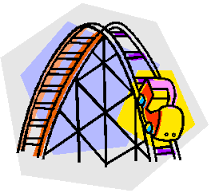 Things calm down.
Ending is coming.
Resolution
Problem solved!
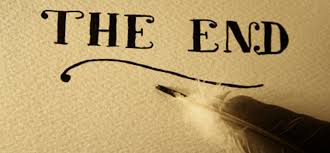 Practice
Draw a plot map on your paper.
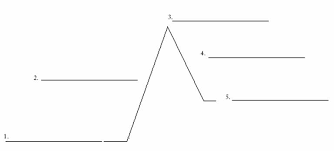 Write this next to it….
Exposition.
Rising action.
Climax
Falling.
Resolution
Watch and fill in your paper
https://www.youtube.com/watch?v=u6g_5aThEv0
“For the birds”
Setting: Phone line
Characters: Little birds, big bird
Conflict: They didn’t like big bird, he wanted to be their friend.
Plot
Exposition: Little birds are hanging out, trying to ignore the big bird.
Rising Action: Big bird sits with them and bends the line. They bite him.
Climax: Big bird falls, little birds go flying.
Falling action: Little birds land with no feathers.
Resolution: Big bird laughs, gets little birds back for being mean.